Informe Resultados Experiencia Ciudadano 
Dirección de Servicios Integrados de Atención al Ciudadano
I Trimestre 2023 (Enero-Febrero-Marzo)
SI
NO
Metodología Medición Indicadores de Calidad Percibida
Canales de Atención 2023
Indicador estratégico
Claridad de la información suministrada
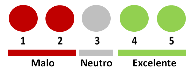 ¿Cómo es el cálculo de Claridad?
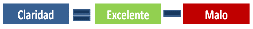 Representa el grado de entendimiento que tiene el ciudadano con respecto a la información brindada en los canales de atención
Indicadores orientadores
Índice Neto de Satisfacción – INS – Canales
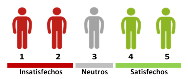 5 – Excelente
4 – Muy bueno
3 – Bueno
2 – Regular
1 - Malo
¿Cómo es el cálculo del INS?
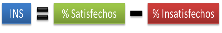 Representa el grado de satisfacción con la atención recibida a través de los canales de atención.
Resolución por parte del Asesor
¿Cómo es el cálculo de Resolución?
Es la capacidad del asesor en resolver la inquietud o requerimiento del ciudadano
Fuentes: Lineamientos para el diseño e implementación de mediciones  de percepción  y expectativas ciudadanas – DNP – 2015
Metodología para el mejoramiento de sistemas de servicio al ciudadano en entidades públicas – DNP . PNSC – 2016
https://www.wowcx.com/como-medir-la-experiencia-de-cliente/
Medición de Experiencia Ciudadana I Trimestre 2023
(Enero-Febrero-Marzo)
MEDICIÓN DE EXPERIENCIA CANALES DE ATENCIÓN.


DIRECCIÓN DE SERVICIOS INTEGRADOS DE ATENCIÓN
91%
SATISFACCIÓN CANALES
94%
CLARIDAD
91%
SATISFACCIÓN OFICINA VIRTUAL
95%
RESOLUCIÓN
44%
SATISFACCIÓN DERECHOS DE PETICIÓN
Fuente: Gestor de contacto- Informe calidad percibida –UGPP/DSIAC – I Trimestre 2023
Evaluación de la experiencia de los ciudadanos en los canales de atención ficha técnica encuestas
(Enero-Febrero-Marzo)
Fuente: Gestor de contacto- Informe calidad percibida –UGPP/DSIAC – I Trimestre 2023
Universos y cantidad de encuestas realizadas
(Enero-Febrero-Marzo)
Fuente: Gestor de contacto- Informe calidad percibida –UGPP/DSIAC – I Trimestre 2023
Medición de Experiencia Ciudadana I Trimestre 2023
(Enero-Febrero-Marzo)
MEDICIÓN DE EXPERIENCIA EN TEMAS:  PENSIONALES
76%
CLARIDAD
62%
NO ESFUERZO
TRANSPARENCIA
100%
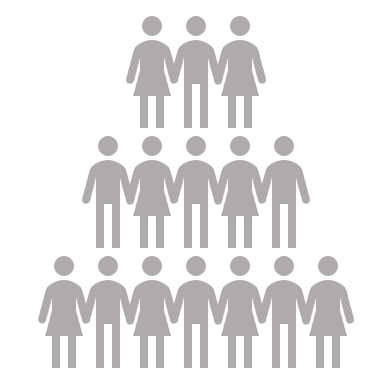 Fuente: Gestor de contacto- Informe calidad percibida –UGPP/DSIAC – I Trimestre 2023
Medición de Experiencia Ciudadana I Trimestre 2023
(Enero-Febrero-Marzo)
MEDICIÓN DE EXPERIENCIA EN 
TEMAS: PARAFISCALES
72%
CLARIDAD
64%
NO ESFUERZO
TRANSPARENCIA
100%
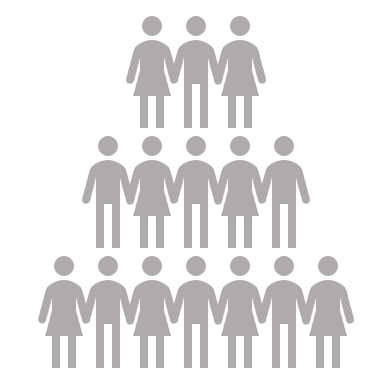 Fuente: Gestor de contacto- Informe calidad percibida –UGPP/DSIAC – I Trimestre 2023
Promedio indicadores Pensiones y Parafiscales de Medición de experiencia – I Trimestre 2023
(Enero-Febrero-Marzo)
Fuente: Gestor de contacto- Informe calidad percibida –UGPP/DSIAC – I Trimestre 2023
Histórico indicadores de Calidad Percibida 2021- 2023 
(Enero-Febrero-Marzo)
PENSIONES
PARAFISCALES
Fuente: Gestor de contacto- Informe calidad percibida –UGPP/DSIAC – I Trimestre 2023
Medición de experiencia en los canales de atención - 2023
Voz del ciudadano
Los ciudadanos manifestaron su experiencia positiva en los canales de atención así:

Ustedes fueron muy diligentes, me llamaron en 3 oportunidades para informarme como estaba el proceso y el servicio fue excelente y rápido

Muy buen servicio. Todo muy claro

Todo está bien especificado. La respuesta fue en tiempo estimado

El mensaje estuvo bien. Me parece bien el objetivo de "persuasivo". Y saber que lo invitan a uno a dar soluciones a partir de la fecha de recibido.

La información fue completa y precisa. Excelente atención 

El trato y la claridad fueron óptimos. Me solucionó una situación que me tenía muy preocupado, realmente percibí las intenciones de ayudar

Son diligentes y cordiales. La explicación fue clara

Tienen el don de la paciencia, me pareció que explican muy bien y dan solución a las dudas con buen criterio
Fuente: Gestor de contacto- Informe calidad percibida –UGPP/DSIAC – I Trimestre 2023
Medición de experiencia en los canales de atención - 2023
Voz del ciudadano
Los siguientes son los aspectos que los Ciudadanos consideran se deben tener en cuenta por La Unidad para brindarle una mejor experiencia:

Solicitamos de ustedes un comportamiento informativo más intenso directamente con el contribuyente para que ellos entiendan el grado de importancia legal que tiene esta entidad (UGPP), la tarea de las empresas en solicitar la información a los contribuyentes es desgastante y más aun cuando no todas lo realizan, mi solicitud va dirigida especialmente a educar al contribuyente


Que la información llegue lo más rápido, lo más pronto, que no esperen 2 o 4 años y no tener que estar en procesos incómodos de cobros jurídicos, que sean más ágiles. Que si una persona no pagó a tiempo o hizo su aporte como dice la ley, que sea inmediato, no esperar tanto tiempo y con los intereses tan altos


En la oficina virtual, no es claro el proceso para radicar la documentación y algunas preguntas de validación no corresponden al usuario o no contienen información actual


Considero que me están dando información general, más no una respuesta específica a lo que solicité


Las preguntas de validación de identidad las realizan con entidades que uno nunca ha tenido relación
Fuente: Gestor de contacto- Informe calidad percibida –UGPP/DSIAC – I Trimestre 2023
Acciones de mejoramiento que estamos realizando en la entidad
Acciones de mejoramiento que estamos realizando en la entidad:


Realizar capacitaciones permanentes a los asesores de los canales de atención con el objeto de mejorar la gestión con los ciudadanos


Mejoramiento internos de los procesos para dar prioridad a las necesidades de los ciudadanos y facilidad en los trámites
 

Implementación de nuevos canales de comunicación (WhatsApp de salida)


Mayor presencia regional con la realización de brigadas de atención presencial y la implementación de puntos de atención virtual


Gestionar nuevo punto de atención en la red de SuperCades de la ciudad de Bogotá
Fuente: Gestor de contacto- Informe calidad percibida –UGPP/DSIAC – I Trimestre 2023
Gracias